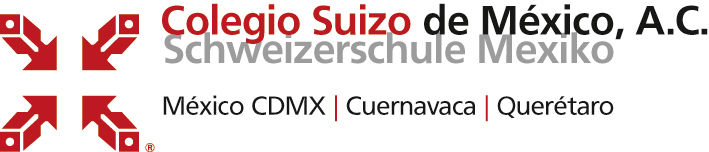 1) PORTAFOLIO DE EVIDENCIAS

EQUIPO 8
1.R.T.
                   Primera reunión de trabajo.
PROYECTO # 8: 
“¿Cómo enfrenta una junta directiva la toma de decisiones en el manejo de una empresa desde un enfoque multidisciplinario?”
Fecha propuesta para el inicio del proyecto: Ciclo escolar 2019-20-1
Indice
Producto 1 – Conclusiones generales
Producto 3 - Fotografía  
Producto 2 – Organizador gráfico
Descripción del Proyecto
Objetivo del Proyecto
Objetivos de cada asignatura
Preguntas
Planeación
Producto Final
Evaluación
Producto 1. C.A.I.A.C. Conclusiones generales
CUADRO DE ANÁLISIS DE LA INTERDISCIPLINARIEDAD 
y   EL APRENDIZAJE COOPERATIVO

CONCLUSIONES GENERALES

Una vez que se haya trabajado todos los puntos indicados en el documento C.A.I.A.C. Personal, reflexionar en sesión plenaria,  asentar las conclusiones en la presente tabla y enviar a todos los grupos heterogéneos.
Producto 1. C.A.I.A.C. Conclusiones generales
Producto 1. C.A.I.A.C. Conclusiones generales
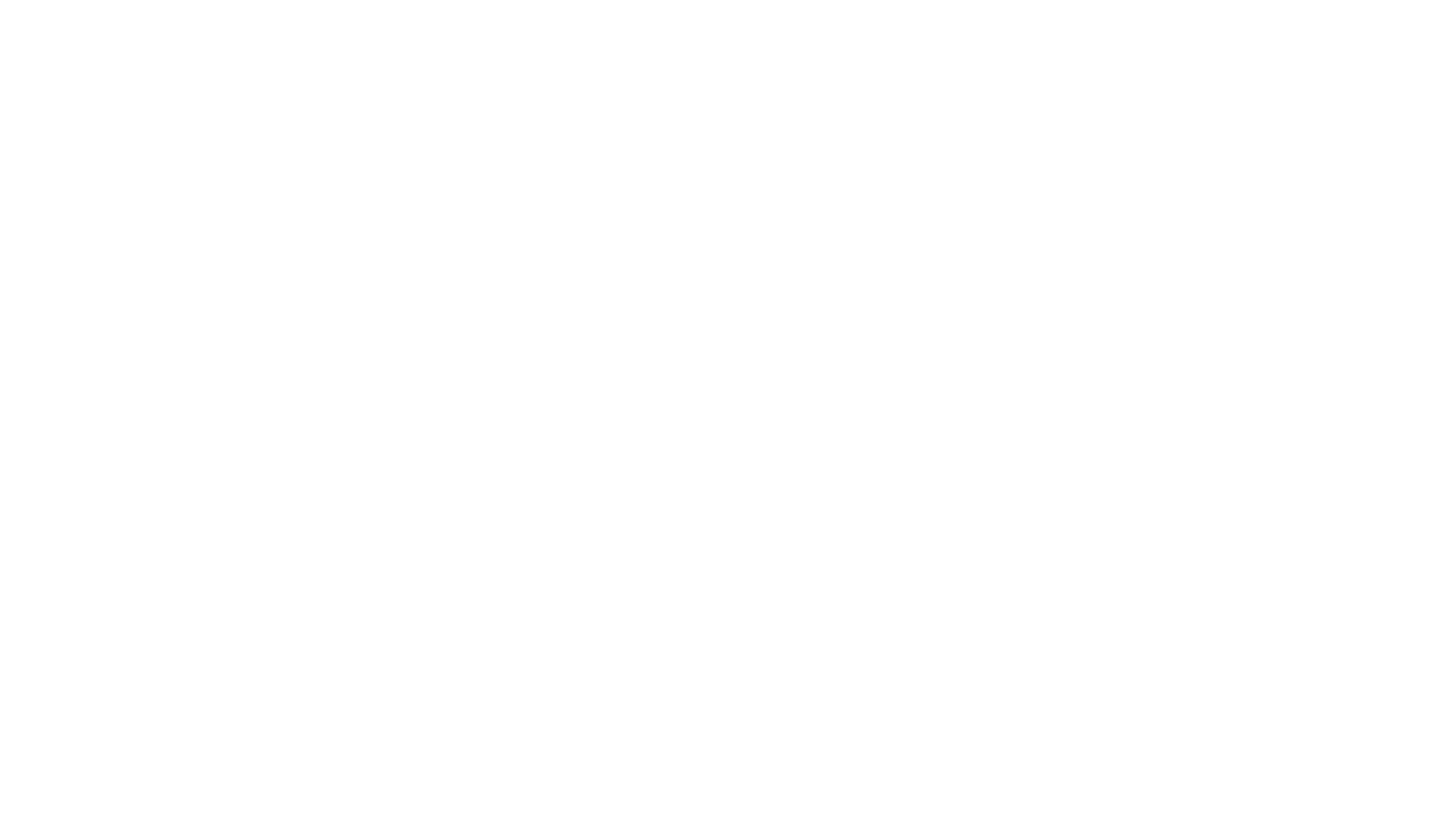 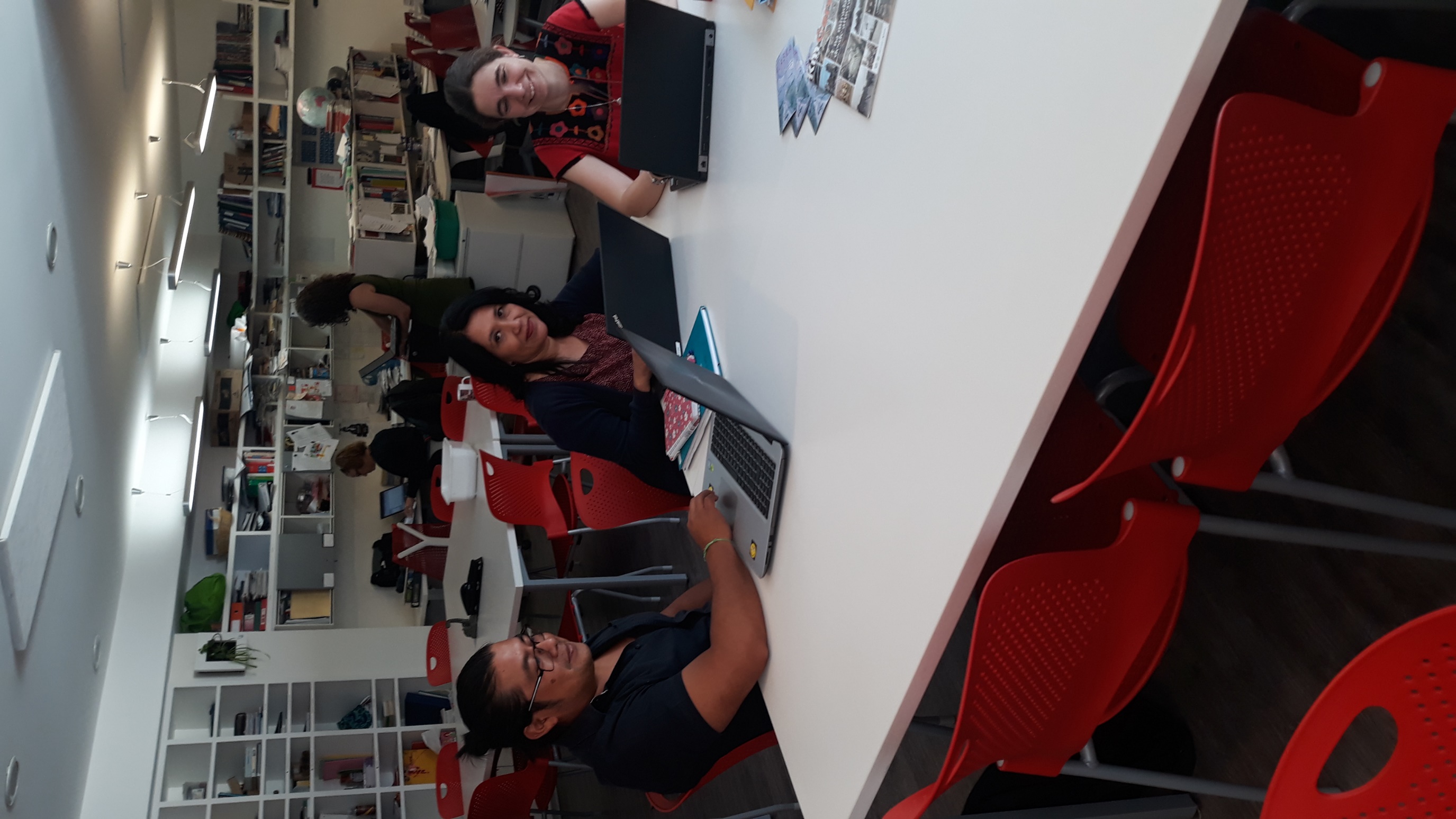 PRODUCTO 3
PRODUCTO 2 ORGANIZADOR GRÁFICO
Economía

- Mercado relevante para la empresa
- Impacto en la economía en general 
- Impacto al desarrollo económico del país
- manejo de la empresa
Filosofía

-Ética empresarial
-Valores morales
-Filosofía institucional
-Responsabilidad social
Semana de Economía/ Simulación de Empresa
Psicología

Recursos humanos
Productividad de los trabajadores
Publicidad
Mercadotecnia
DESCRIPCIÓN DEL PROYECTO
Mediante la simulación de una empresa que se recibe en el año 10, los alumnos manejarán esta empresa durante 5 años más. En el transcurso del proyecto, los alumnos serán confrontados con diferentes situaciones que requieren tomar decisiones para obtener el mejor rendimiento de la empresa, siempre cuidando también los factores como recursos humanos, bienestar familiar, sustentabilidad, mercado.

Se combinarán los conocimientos de la economía con asesoría en condiciones laborales que maximice la productividad, ayude al flujo de comunicación entre departamentos y a la venta de productos y servicios, a través de la publicidad,  desde la perspectiva de la Psicología. Con base en los principios morales a partir de la ética (como disciplina filosófica) se desarrolla un enfoque propiamente humano en las relaciones y conductas empresariales. 

La semana culminará en la presentación de los resultados en el marco de una asamblea de accionistas, los cuales en este caso serán los padres de familia de los alumnos, los profesores y amigos de la escuela.
OBJETIVO GENERAL DEL PROYECTO
Desarrollar habilidades a traves de la aplicación del conocimiento multidisciplinario para redefinir el concepto del éxito de una empresa, con base a la sustentabilidad económica, ecológica, social  y etica.
Economía
Estructura de la simulación 

- Analizar la situación de la empresa entregada en el mercado
- Establecer metas
- Tomar las decisiones del siguiente año fiscal: cuánto voy a vender; a qué precio; cuánto dinero invierto en investigación; cuánto en la mercadotecnia; como voy a organizar la producción; como va a ser mi manejo de mis recursos humanos; como manejo mi dinero y mis inversiones; 
- Recibir los resultados del año fiscal
- Analizar los resultados con las metas 
- Tomar nuevas decisiones

En total son 5 años fiscales
Economía en la Simulación de la Empresa
Economía
Preguntas económicas 

- Economía I. Unidad III. Las Teorías Económicas Dominantes: Analizar el mercado del producto (Microeconomía): Es un mercado competitivo? Hay centralización del poder? El mercado está en equilibrio?
- Economía I. Unidad III. Introducción Metodológica: Analizar la economía en general (Macroeconomía): Cuales factores macroeconómicos tengo que tomar en cuenta para mis decisiones?
Economía en la Simulación de la Empresa
Filosofía
Temas
Ética
Unidad 1. Ap. 4. Moral.

Unidad 2. Ap.1-3. Distintas definiciones sobre la Ética.

Unidad 3. Ap. 1 y 2. El sujeto moral, el deber y la responsabilidad.

Unidad 3. Ap. 3. Valores y normas políticas institucionales.
Psicología
Unidad 1. Psicología contemporánea: salud, educación, productividad, relaciones interpersonales, entre otros.
Semestre 1
Se abordarán temas relacionados como:
Recursos humanos (relaciones interpersonales)
Productividad de los trabajadores
Actitud positiva ante el trabajo colectivo.
Preguntas interdisciplicanarias
1.- ¿Qué condiciones laborales favorecen la maximización de la productividad?
2.- ¿De qué manera se puede llevar a cabo un servicio que garantice responsablemente al crecimiento económico, social y humano?
3.-  ¿Por qué es importante que la filosofía institucional responda a las necesidades?
4.- ¿Por qué es importante abordar situaciones desconocidas, y generar iniciativas en cuanto a roles, ideas y estrategias?
Planeación - General

El proyecto dura una semana. La planeación general se ve así:
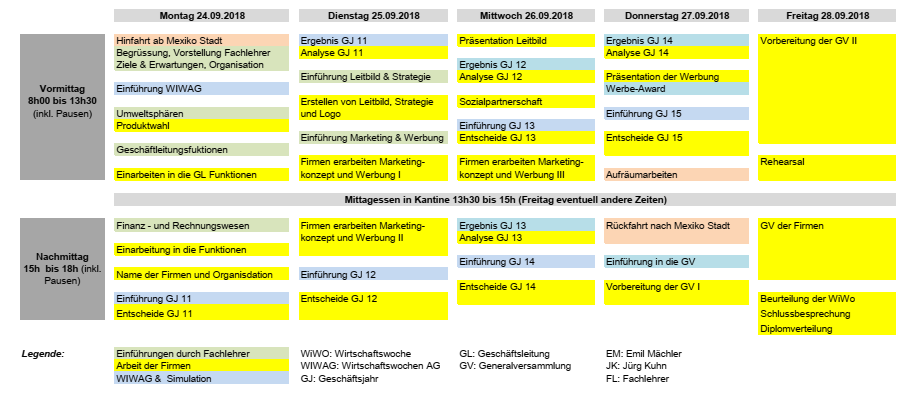 Planeación - Día a Día
Lunes                           Martes                        Miércoles                Jueves                       Viernes
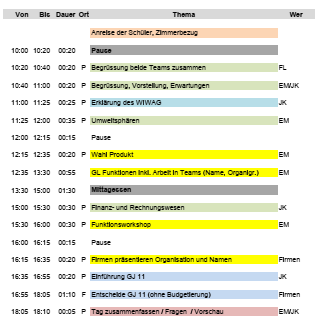 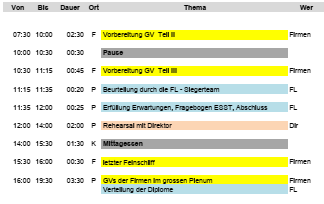 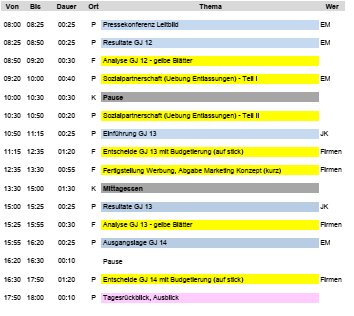 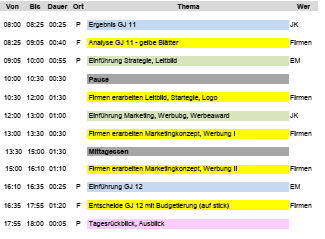 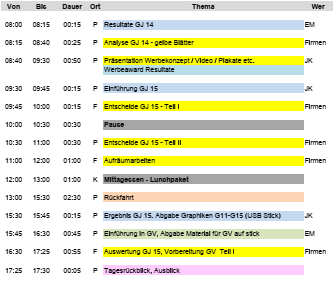 Producto Final
1. Presentación ante la comunidad escolar de los resultados de la empresa incluyendo un comercial del producto vendido.
2. Reflexión escrita sobre la relación de la economía, la psicología y la ética en la toma de decisiones en el manejo de una empresa
Evaluación
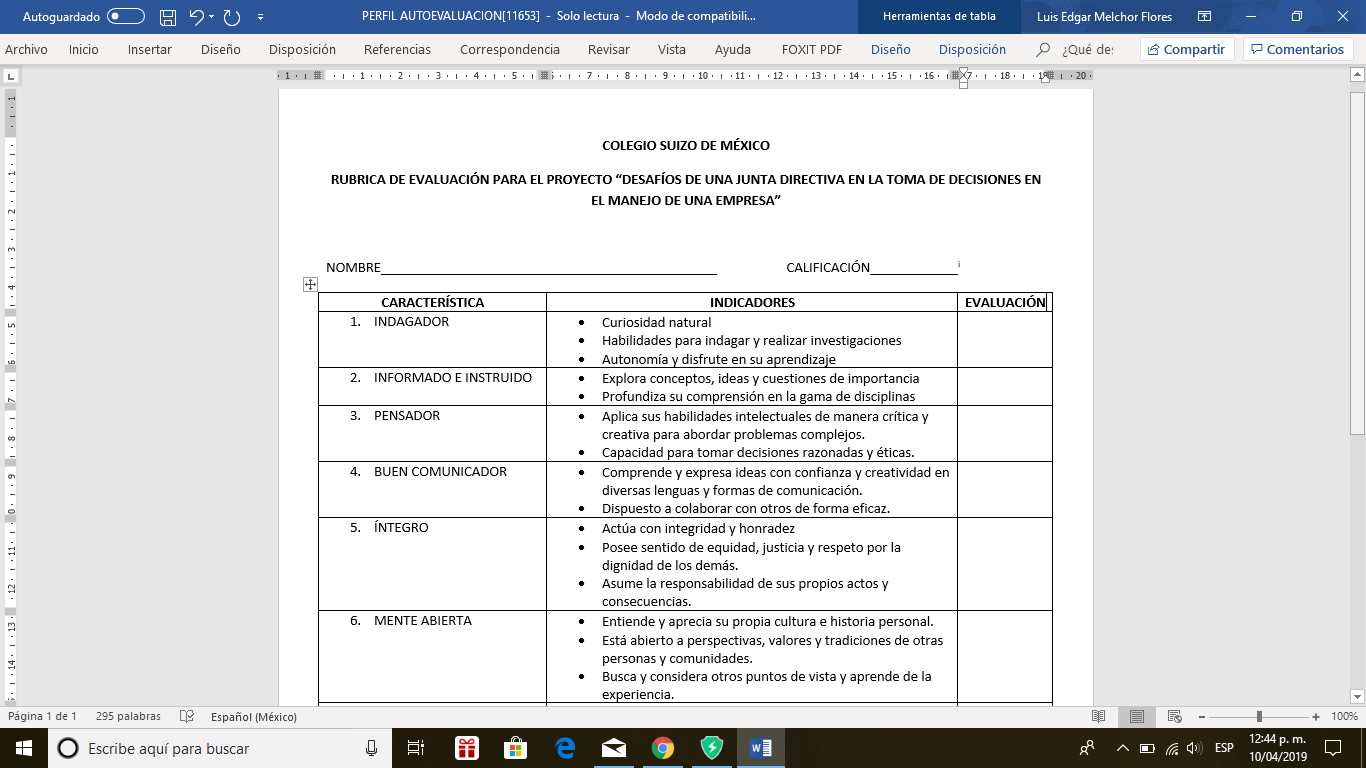 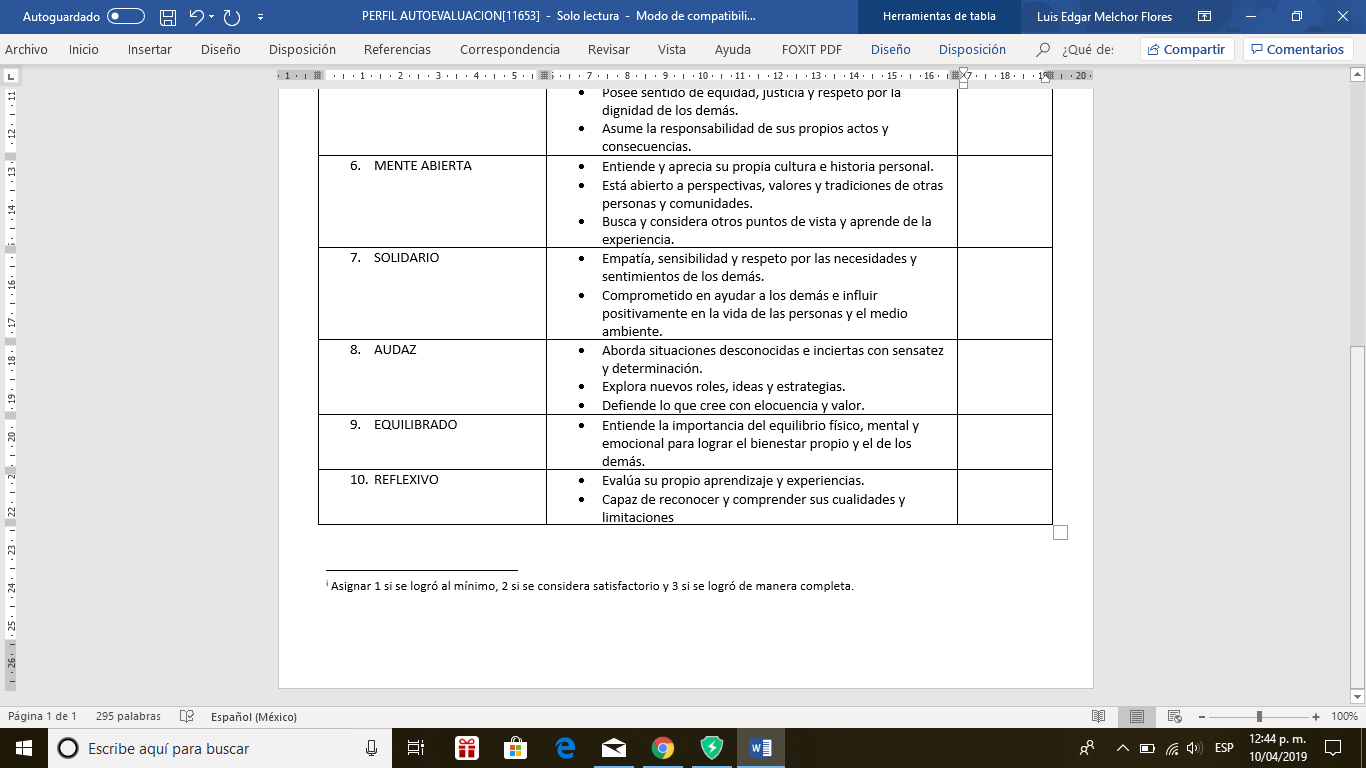 Evaluación - Reflexión
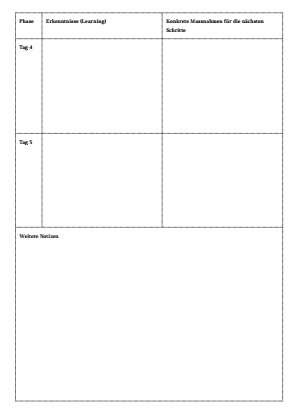 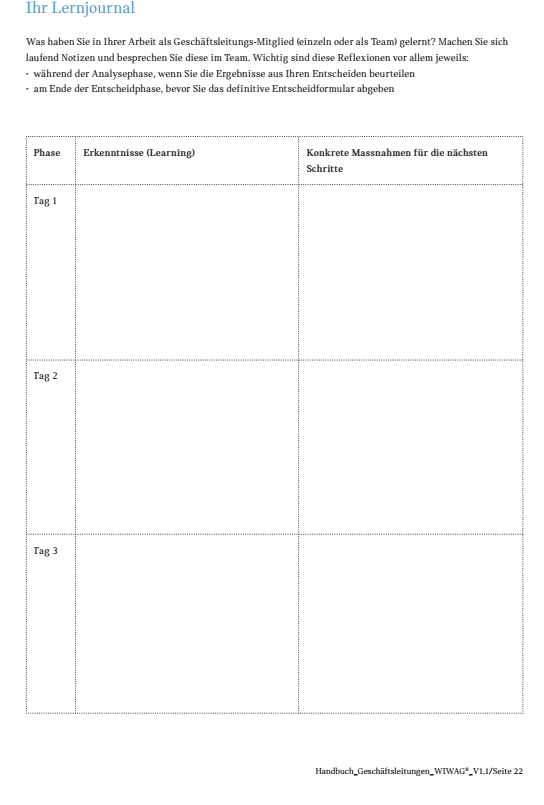 Mediante una bitacora los alumnos deben anotar y reflexionar sobre sus aprendizajes durante el proyecto.